Stress Management
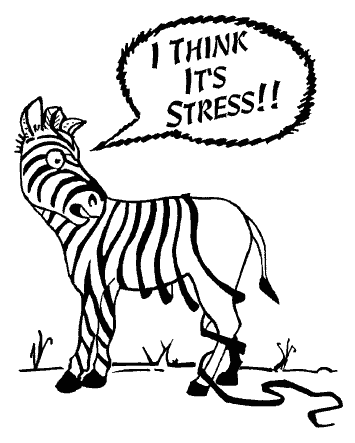 What is stress
Stress is the automatic response to any physical or mental demand placed on a person

Adrenaline is a chemical naturally produced in our body as a response to stress 

Fight or flight responses is elicited
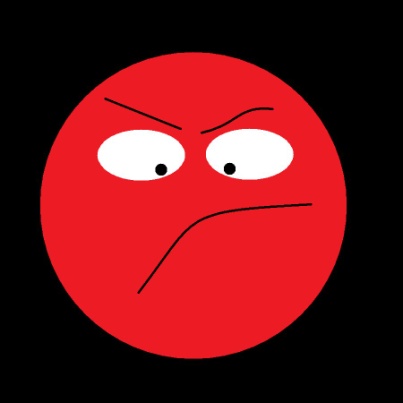 Is all stress bad?
Moderate level of stress may actually improve performance  and efficiency 

Too little stress may result in boredom 
 
Too much stress may cause an unproductive anxiety level
Identifying Stressors
Situations, Activities, and relationships that  causes “trauma “ to one’s physical, emotional, or psychological self
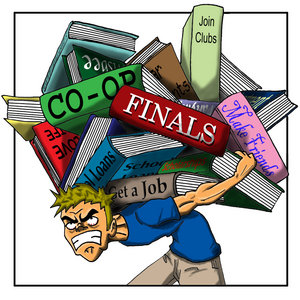 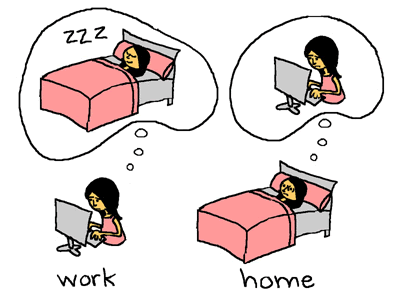 Stressors
School – homework, too much information, pressure during exams, unhealthy competition in class
Work – deadlines, a pressuring boss, lazy colleagues, biting off more than you can chew
Family – an unhappy spouse, bickering parents, troublesome children
Relationship – inadequate communication, a needy partner
Legal  - 
Finances – bills, fees, retirement
Health /illness – ill health, physical or mental challenges
Living situation – uncomfortable, unhygienic, living with in-laws
Environment  - competitive, insecure, peer pressure
Body
Headaches
Frequent illness
Fatigue
Muscle spasms
Breathing problems
Weight loss / gain
Mind
Worrying
Impaired judgment
Indecision
Nightmares
Negativity
Muddled thinking
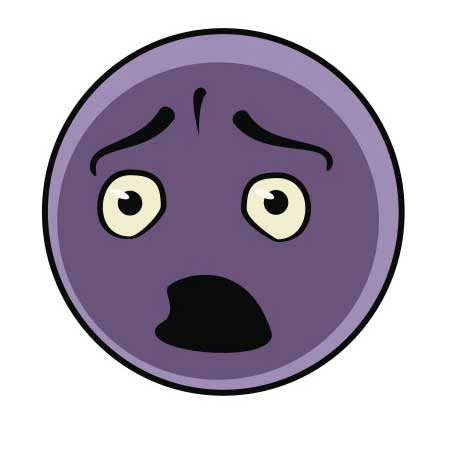 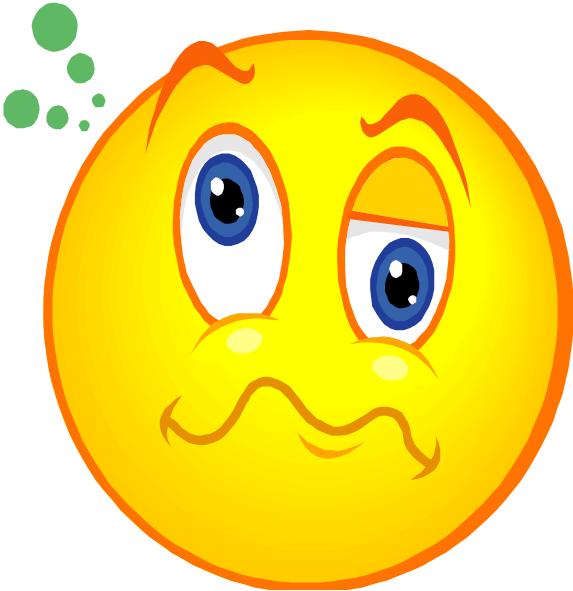 Behaviour
Accident prone
Loss of appetite
Over eating
Insomnia
Drinking
Smoking
Emotions
Loss of confidence
Indifference
Alienation
Irritability
Fussy
Apprehension
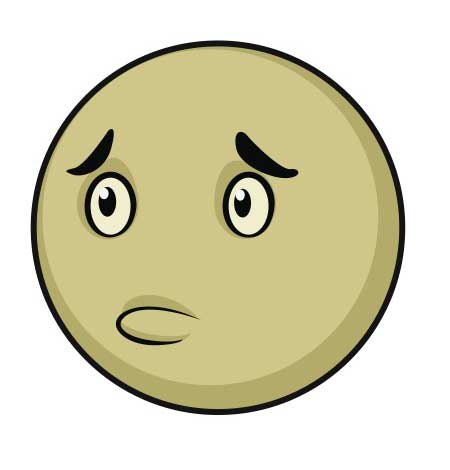 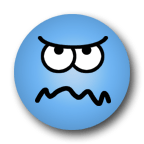 Managing Stress
Stress Relief Strategies
Take a nap
Eat well
Get organized
Set a realistic goal
Develop a work flow
Stay involved
Take a break
Exercise
Laugh it off
PUT THE GLASS DOWN
- Yoga  
- Meditation 
- Counseling
- Talk therapy
- Life coaching
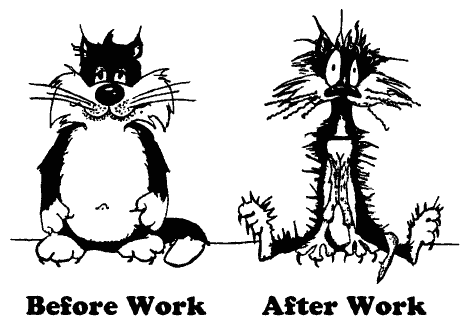 Other helpful tips
Changing perceptions and expectations 
Avoid Procrastination 
Set Boundaries 
Don’t compromise your /Beliefs 
Scheduled “Me Time”
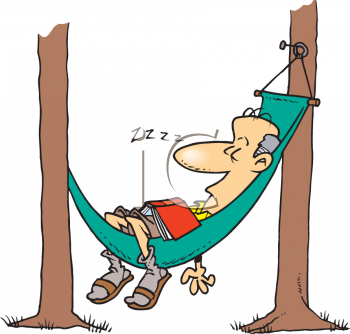 Benefits of stress management
Physical health gets better – more energy and stamina 
Emotions stabilized – positive attitude, hopeful /happier 
Ability to focus improved  - able to earn and achieve
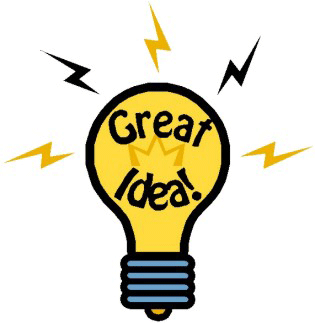 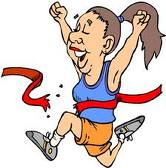